EXODUS
12-13
EXODUS
12-13
Mar
May
Apr
Jun
Jul
Aug
Sep
Oct
Nov
Dec
Jan
Feb
Mar
Nisan
Iyar
Sivan
Tammuz
Av
Elul
Tishri
Heshvan
Chislev
Tevet
Shevat
Adar
Originally ~ ABIB
Later ~ NISAN
DATSON
ÏþćũĐΜ
In the ancient Sumerian cuneiform ~
Civil New Year
Religious New Year
EXODUS
12-13
1447 BC | 1446 BC
Tevet
Chislev
Shevat
Nisan
Heshvan
Adar
Tishri
Av
Elul
9 months
EXODUS
12-13
EXODUS
12-13
unleavened bread ~ leaven is a type of sin
bitter herbs ~ endive or horseradish
EXODUS
12-13
EXODUS
12-13
entrails ~ KJV, purtenance – literally, midst (innards)
Psalm 34:20 ~ He guards all his bones;
Not one of them is broken.
John 19:36 ~ For these things were done that the Scripture should be fulfilled, “Not one of His bones shall be broken.”
EXODUS
12-13
EXODUS
12-13
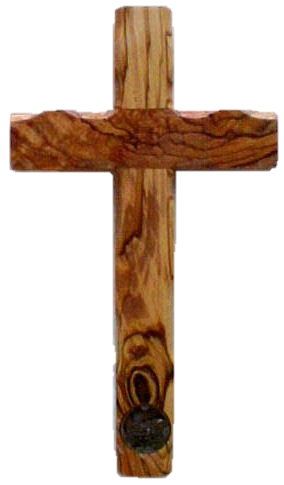 200 BC
1000 BC
600 BC
1400 BC
Passover
(c. 1450 BC)
Calvary
(AD 33)
This Photo by Unknown Author is licensed under CC BY-SA
EXODUS
12-13
EXODUS
12-13
armies ~ NASB, hosts; NIV, divisions
1 Cor. 5:7-8 ~ 7 Therefore purge out the old leaven, that you may be a new lump, since you truly are unleavened. For indeed Christ, our Passover, was sacrificed for us. 8 Therefore let us keep the feast, not with old leaven, nor with the leaven of malice and wickedness, but with the unleavened bread of sincerity and truth.
EXODUS
12-13
EXODUS
12-13
afikoman
dessert – epikomoi
He who is coming – aphikomenos
EXODUS
12-13
EXODUS
12-13
Heb. 10:29 ~ Of how much worse punishment, do you suppose, will he be thought worthy who has trampled the Son of God underfoot, counted the blood of the covenant by which he was sanctified a common thing, and insulted the Spirit of grace?
EXODUS
12-13
EXODUS
12-13
plundered ~ KJV, spoiled
EXODUS
12-13
EXODUS
12-13
Succoth ~ a place of booths (or tents, lean tos)
EXODUS
12-13
EXODUS
12-13
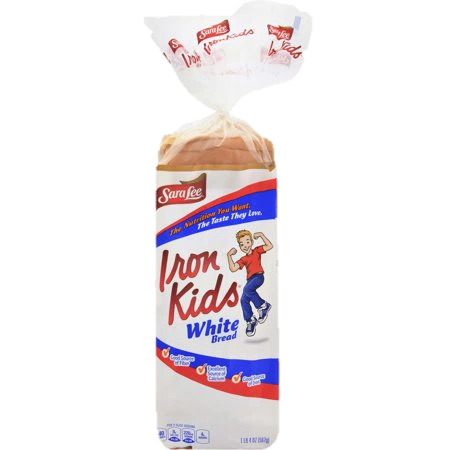 EXODUS
12-13
EXODUS
12-13
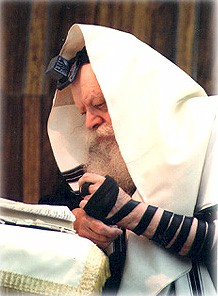 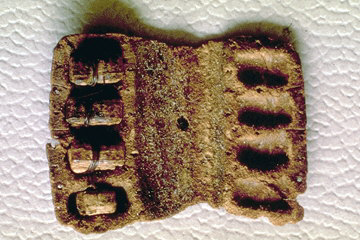 Scrolls containing
Ex. 13:1-16; Deut. 6:4-9 and Deut. 11:13-21
Phylactery (tefillin) found in Qumran
EXODUS
12-13
EXODUS
12-13
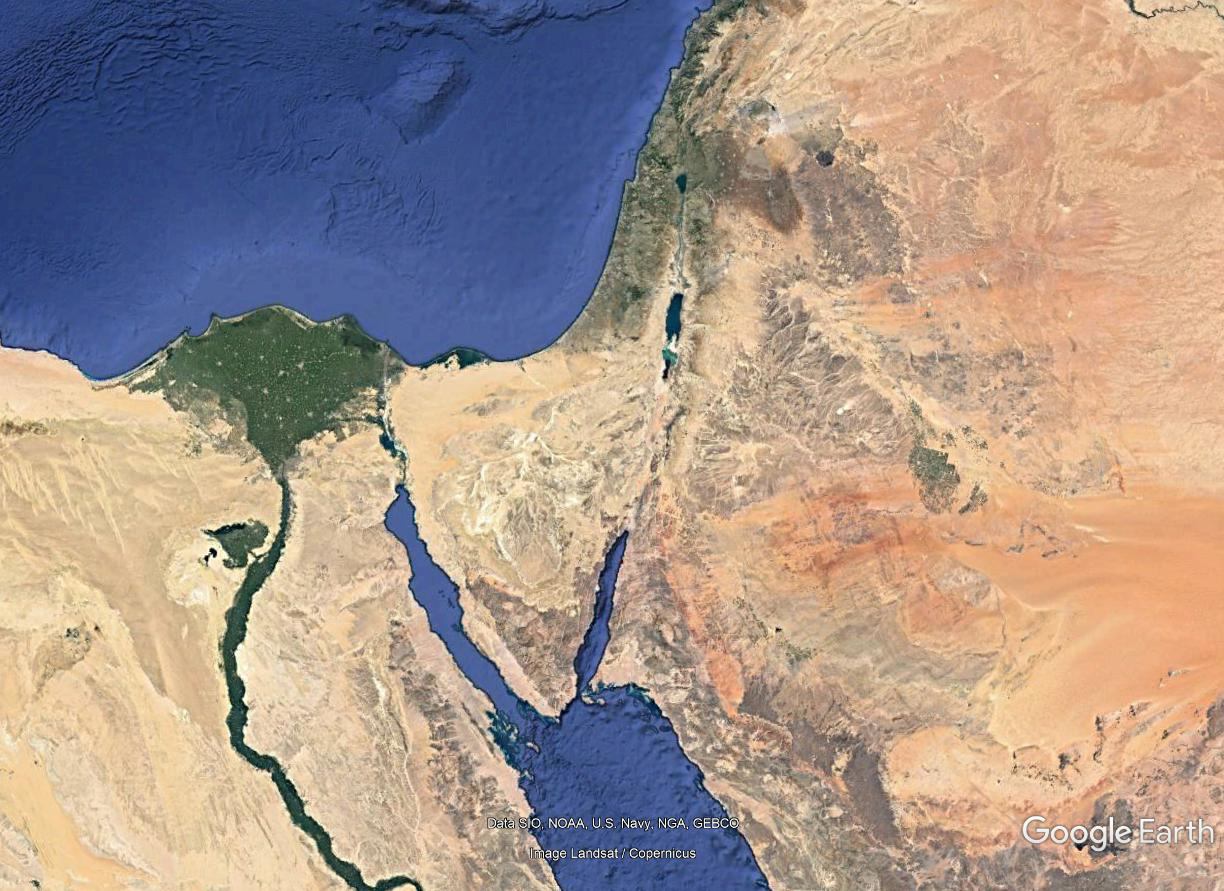 Philistia
Goshen
Possible Route
EXODUS
12-13
EXODUS
12-13
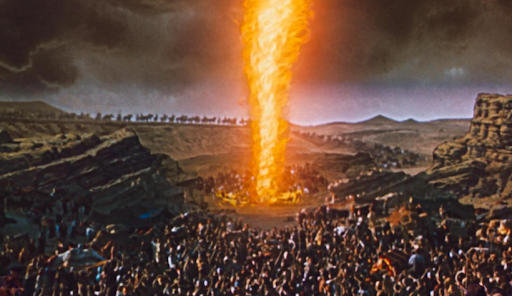 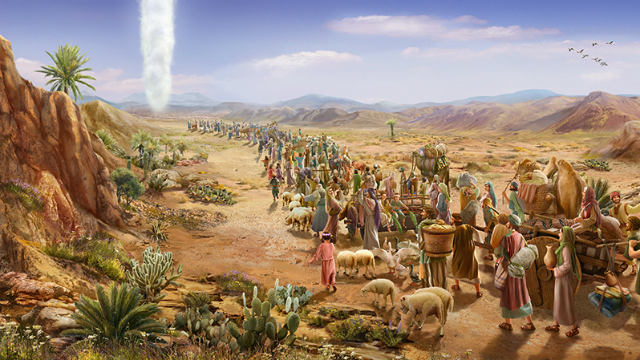 EXODUS
12-13